ï‡f”Qv
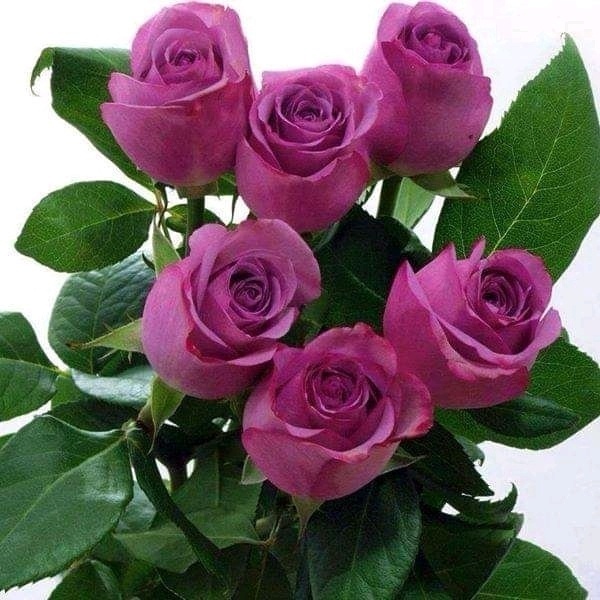 wkÿK cwiwPwZ
cvV cwiwPwZ
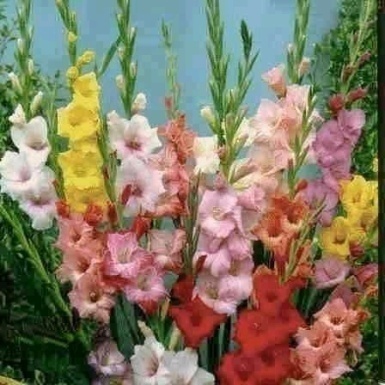 ‡kÖYx:-  Aóg
welq:-evsjv 2q cÎ
Aa¨vq:- cÖ_g
bvg:-exYv wgÎ
AvR‡Ki cvV:- Ô fvlvÕ
c`ex:-  wmwbqi wkwÿKv
mgq:- 40 wgwbU
we`¨vj‡qi bvg:-  bwjbx`vm gv: ev: we`¨vjq| †fvjv
‡gvevBjbs:-  01742955452ª
Avgiv g‡bi fve cÖKvk Kwi wK‡mi gva¨‡g
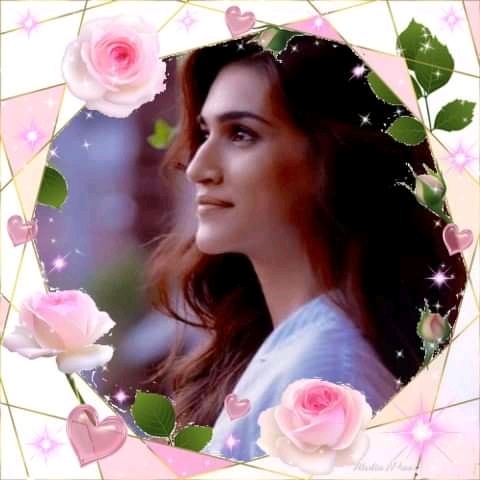 AvR‡Ki cvV:- fvlv
gvby‡li gyL †_‡K †ewi‡q Avmv A_©c~Y© KZ¸‡jv AvIqvR ev aŸwb mgwó| GB A_©c~Y© aŸwb n‡jv fvlv|
fvlv `yB cÖKvi ‡hgb:-  1/ †gŠwLK fvlv    2/  wjwLZ fvlv
wkLbdj:-
1/ fvlv Kv‡K e‡j e¨vL¨v w`‡Z cvi‡e|
2/ mvay I PjwZ ixwZi g‡a¨ cv_K©¨ eY©bv Ki‡Z cvi‡e |
3/ mvay I PjwZ fvlvi ˆewkô¨ e¨vL¨v w`‡Z cvi‡e|
GKK KvR:
fvlv Kv‡K e‡j?
fvlv KZ cÖKvi I wK wK?
R‡b¥ ci gv‡qi gyL †_‡K †h wkÿv cvq Zv‡K gvZ…fvlv e‡j |
mvivwe‡k^ gvZ…fvlvi ¯’vb 4_© |
evsjv‡`k QvovI fvi‡Zi cwk^ge½,Avmvg,wenvi,Dwol¨v,SviLÛ ivR¨, wÎcyiv BZ¨vw` ¯’v‡b evsjv fvlvi cÖPjb Av‡Q|
c„w_ex‡Z mv‡i wZb nvRvi fvlv cÖPwjZ Av‡Q |
GKwU iv‡ói wewfbœ AÂ‡ji wfbœ wfbœ Rb‡Mvwôi g‡a¨ wfbœ fvlvi e¨envi _vK‡Z cv‡i | †hgb:- evsjv‡`k evsjv,Pvsgv,AwPK,gwYcywi fvlv BZ¨vw`|
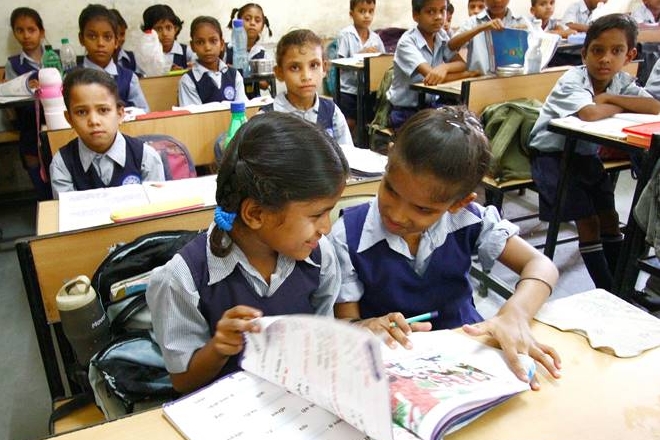 ‡Rvovq KvR:-
‡Kvb †Kvb †`‡k evsjv fvlvi cÖPjb i‡q‡Q?
c„w_ex‡Z KZ nvRvi fvlvi cÖPjb i‡q‡Q?
mvay I PjwZ ixwZi cv_©K¨:-
evsjv fvlv
‡gŠwLK
‰jwLK
AvÂwjK
cÖwgZ
PwjZ
mvay
mvay I PwjZ fvlvi g‡a¨ cv_v©K¨:-
mvay fvlv                          PwjZ fvlv
1/ mvay fvlvixwZ me©RbMÖvn¨ †jLvi fvlv |
1/ PwjZ fvlvixwZ me©Rb‡eva¨ gy‡Li I †jLvi fvlv |
2/ mvay fvlvixwZ me mgq e¨vKvi‡bi wbqg †g‡b P‡j |
2/ PwjZ fvlv me mgq e¨vKvi‡bi cÖvPxb wbqg †g‡b P‡j bv |
3/ PwjZ fvlv e³…Zv, fvlb I bvU‡Ki msjv‡ci Dc‡hvMx|
3/ mvayfvlv e³…Zv,fvlY I bvU‡Ki msjv‡c Dc‡hMx bq|
4/ PjwZ fvlv PUzj,mij I mvejxj |
4/ mvay fvlv ¸iƒM¤¢xi,`y‡ev©a¨ I gb_i |
5/ PwjZ fvlvixwZ cwieZ©bkxj, ZvB RxebÍ |
5/ mvay fvlvixwZ AcwieZ©bxq, ZvB K…wGg |
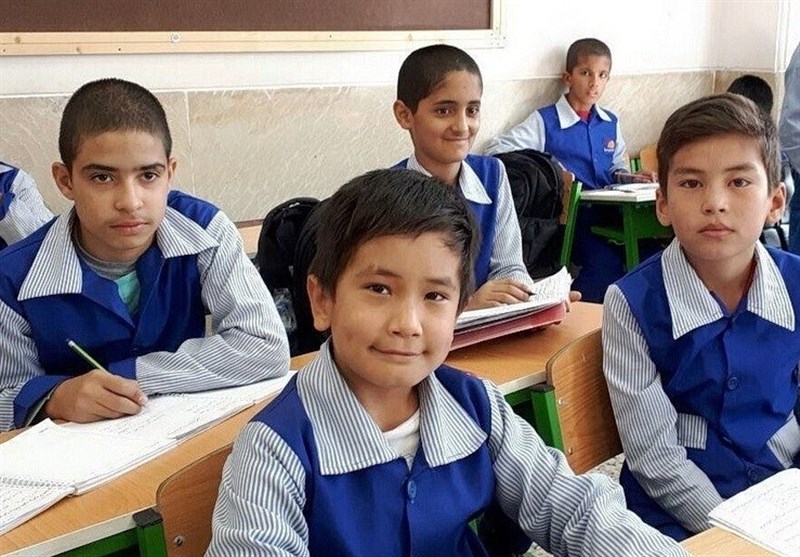 `jxq KvR:-
mvay I PwjZ fvlvi g‡a¨ cv_v©K¨ †jL |
g~j¨vqb:-
1/ c„w_ex‡Z KZ nvRvi fvlvi cÖPjb Av‡Q ?
D:-cÖvq mv‡i wZb nvRvi |
2/ mviv we‡k¦ evsjvfvlvi ¯’vb KZ?
D:- PZz_©
3/ ‰jwLK iƒ‡ci KqwU Avjv`v ixwZ Av‡Q?
D:- 2wU
4/ mvay fvlv ‡Kvb fvlvi Dc‡hvMx bq |
D:- K_vevZ©v,e³…Zv,fvlb
evwoi KvR:-
1/ gvZ…fvlv Kv‡K e‡j | mvay fvlv I PjwZ fvlvi ˆewkó¨ eY©bv Ki |
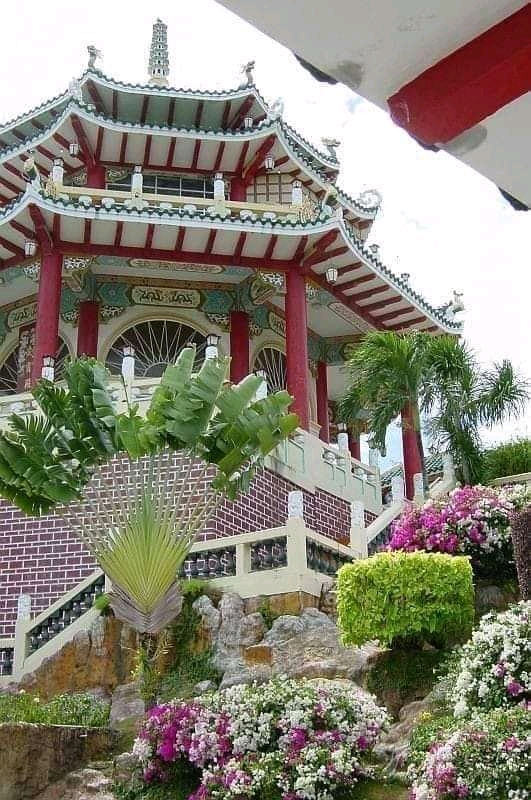 ab¨ev`
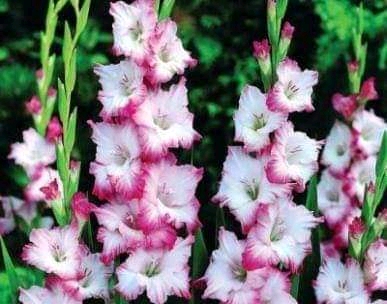